FactorioWiki
Справочник по игре Factorio
Команда
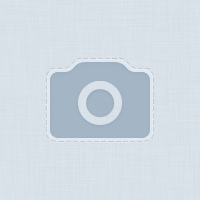 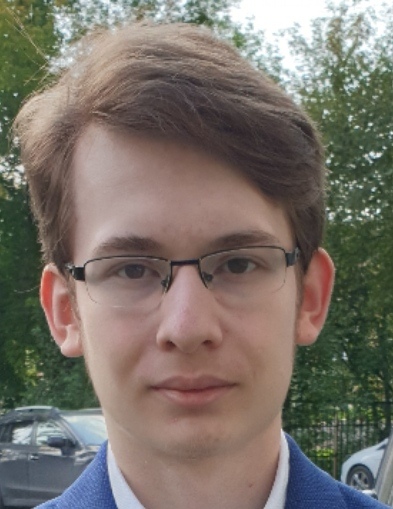 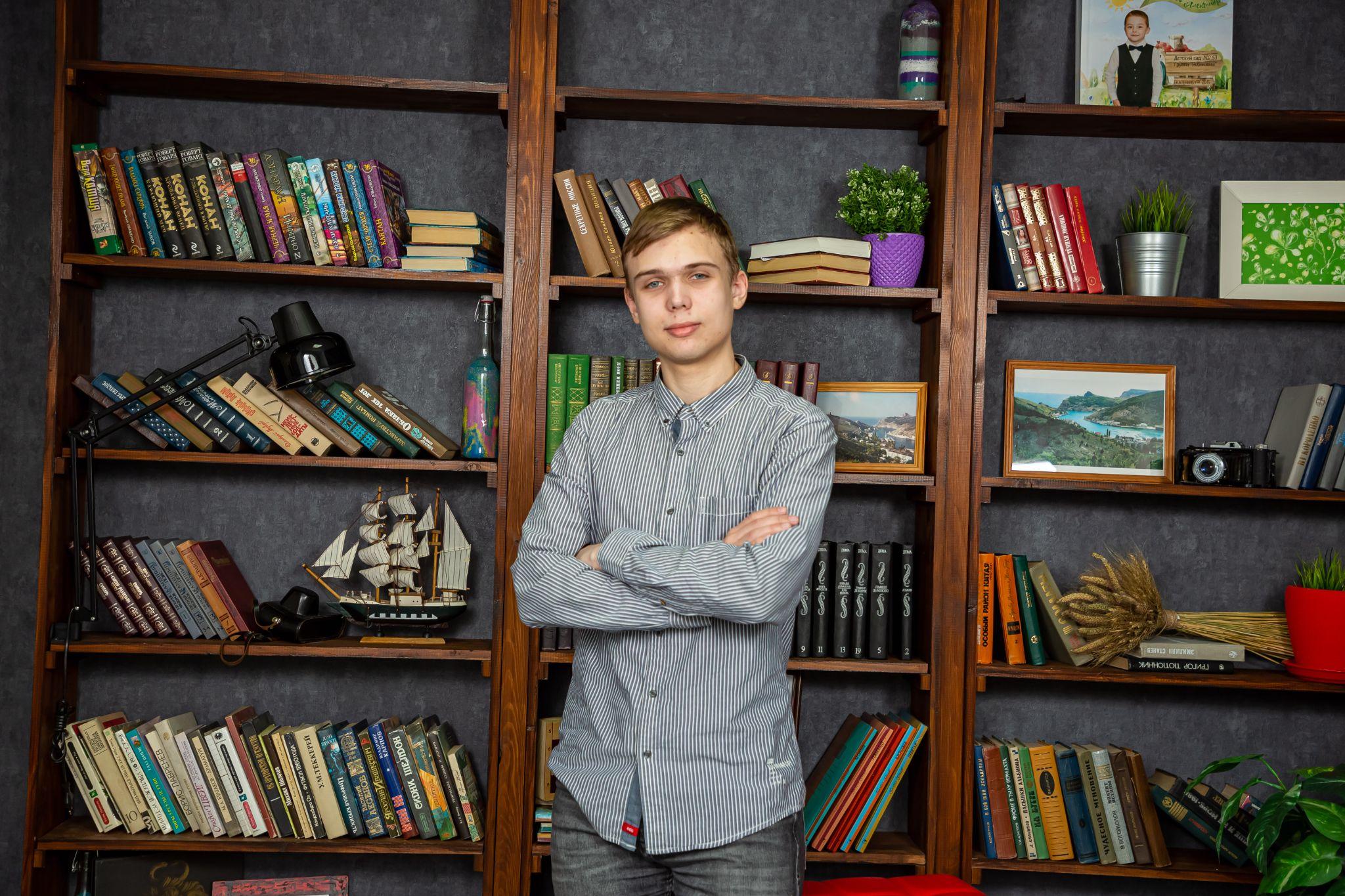 Иргашев Тимофей
Зазноба Савелий
Ситников Павел
Аналитик
Программист
Дизайнер
Тимлид Программист
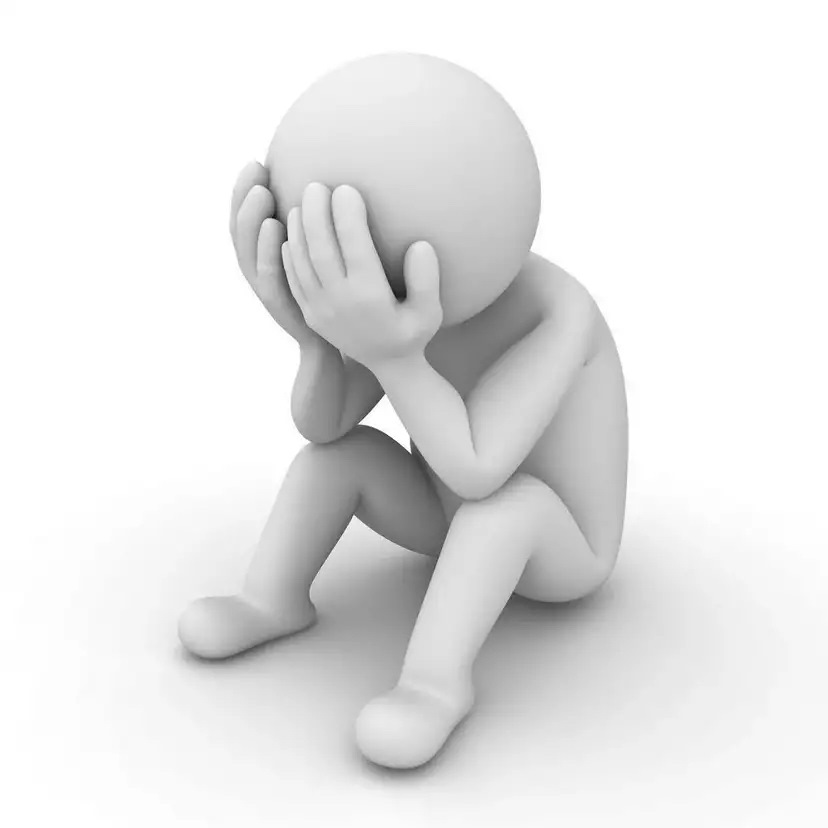 Factorio - сложная игра
В игре Factorio есть множество ресурсов, предметов и строений, но у не у всех игроков есть достаточно времени, чтобы разобраться в них.
Решение
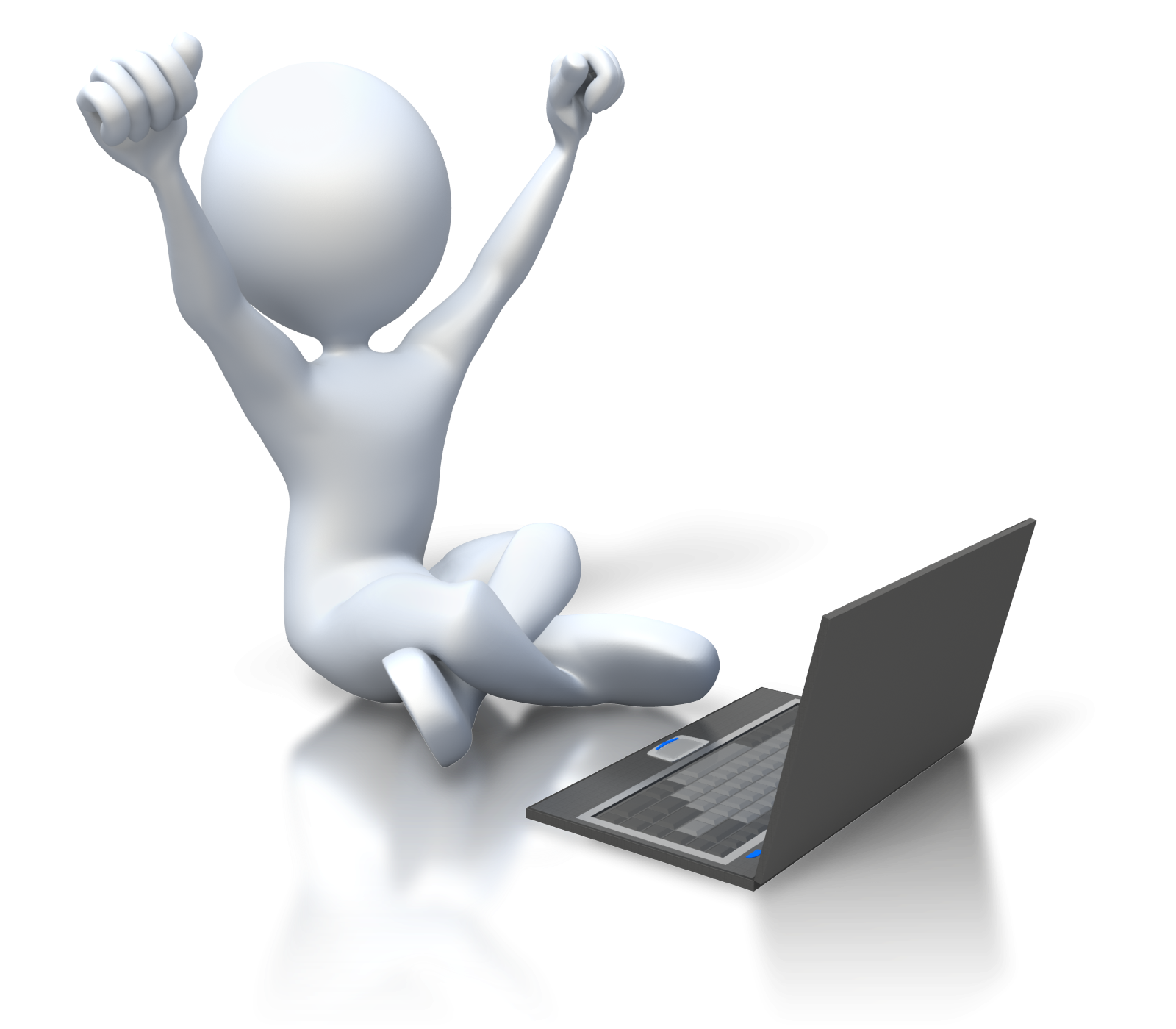 Именно эти игроки будут обращаться к нашему справочнику с целью быстрого достижения успеха в игре
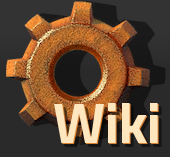 Аналоги
На данный момент существуют официальная и пользовательская вики по Factorio. Они представляют из себя сайты с описаниями предметов и врагов. Оба сайта плохо оптимизированы для телефонов, пользовательская вики содержит баги.
Официальная wiki - Official Factorio Wiki
Пользовательская wiki - Factorio вики | Fandom
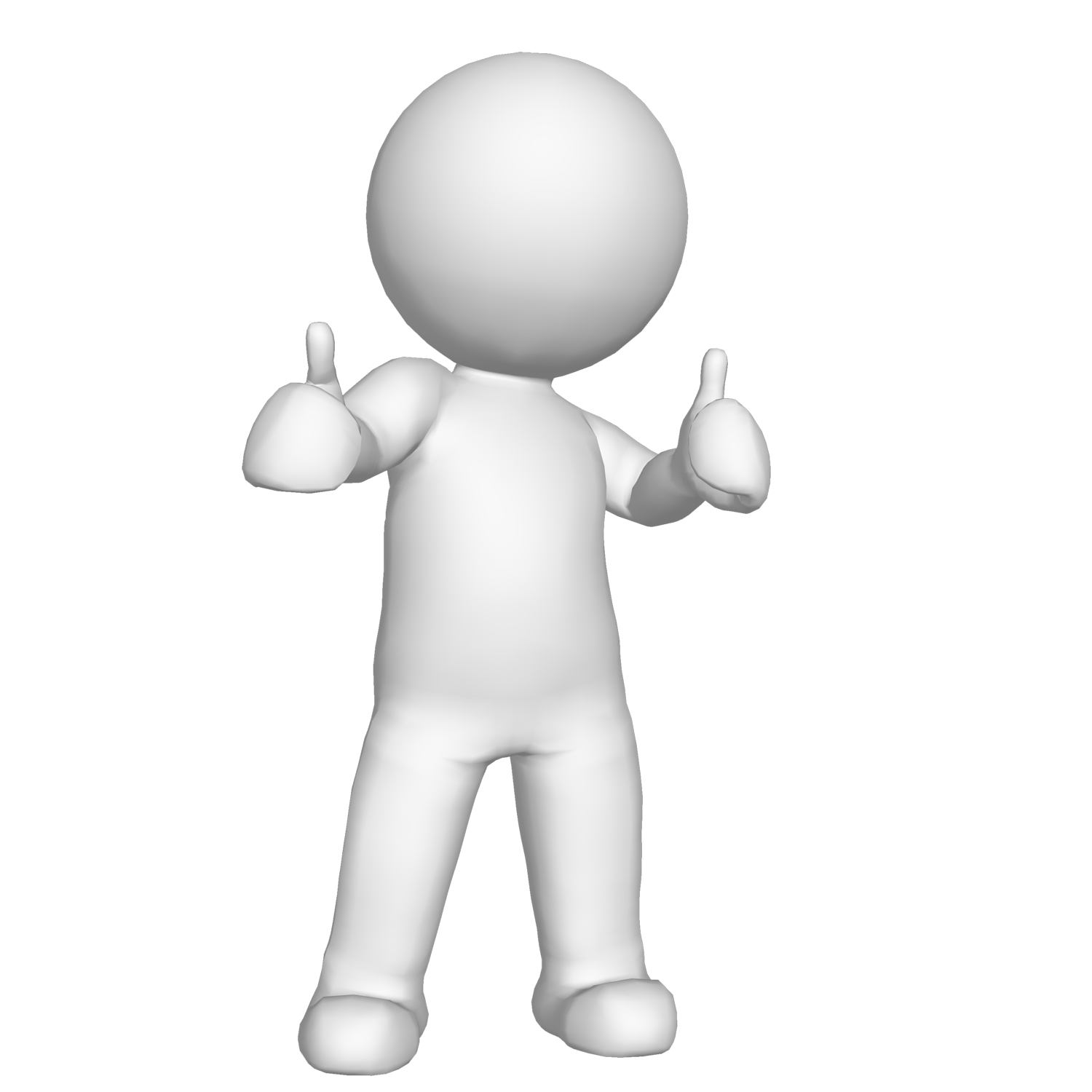 Наш продукт
Наша вики будет представлять из себя приложение для смартфона, что удобно, так как позволяет пользователю смотреть нужную информацию, не отвлекаясь от игры. Кроме того мы не планируем добавлять в наше приложение рекламу, а также планируем дополнить информацию о предметах на основании своего игрового опыта.
Стек технологий
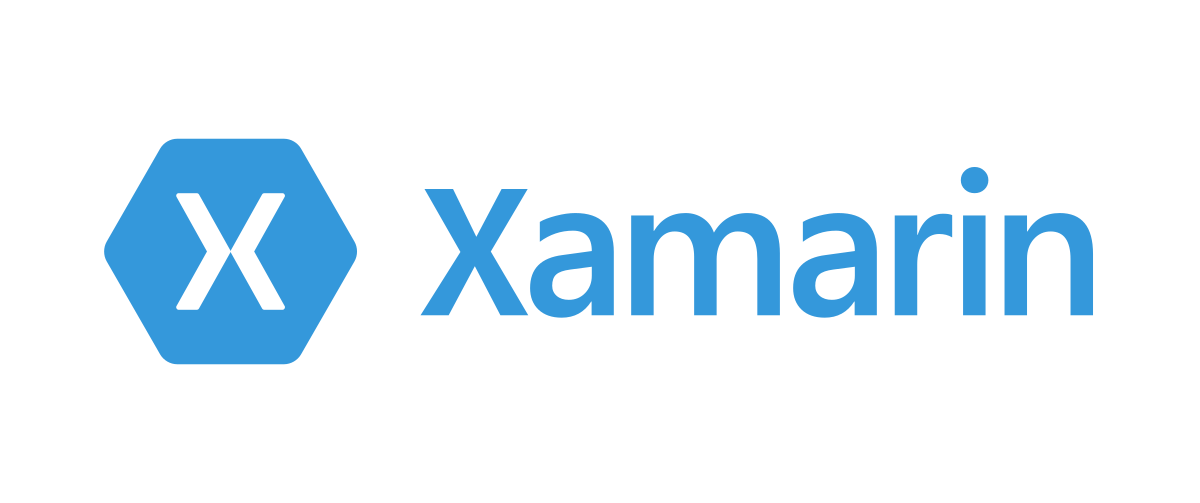 Для в процессе разработки нашего приложения мы использовали следующие технологии:
Visual Studio и Xamarin непосредственно для написания кода.
Figma для разработки дизайна приложения.
Github для координирования и совместной работы.
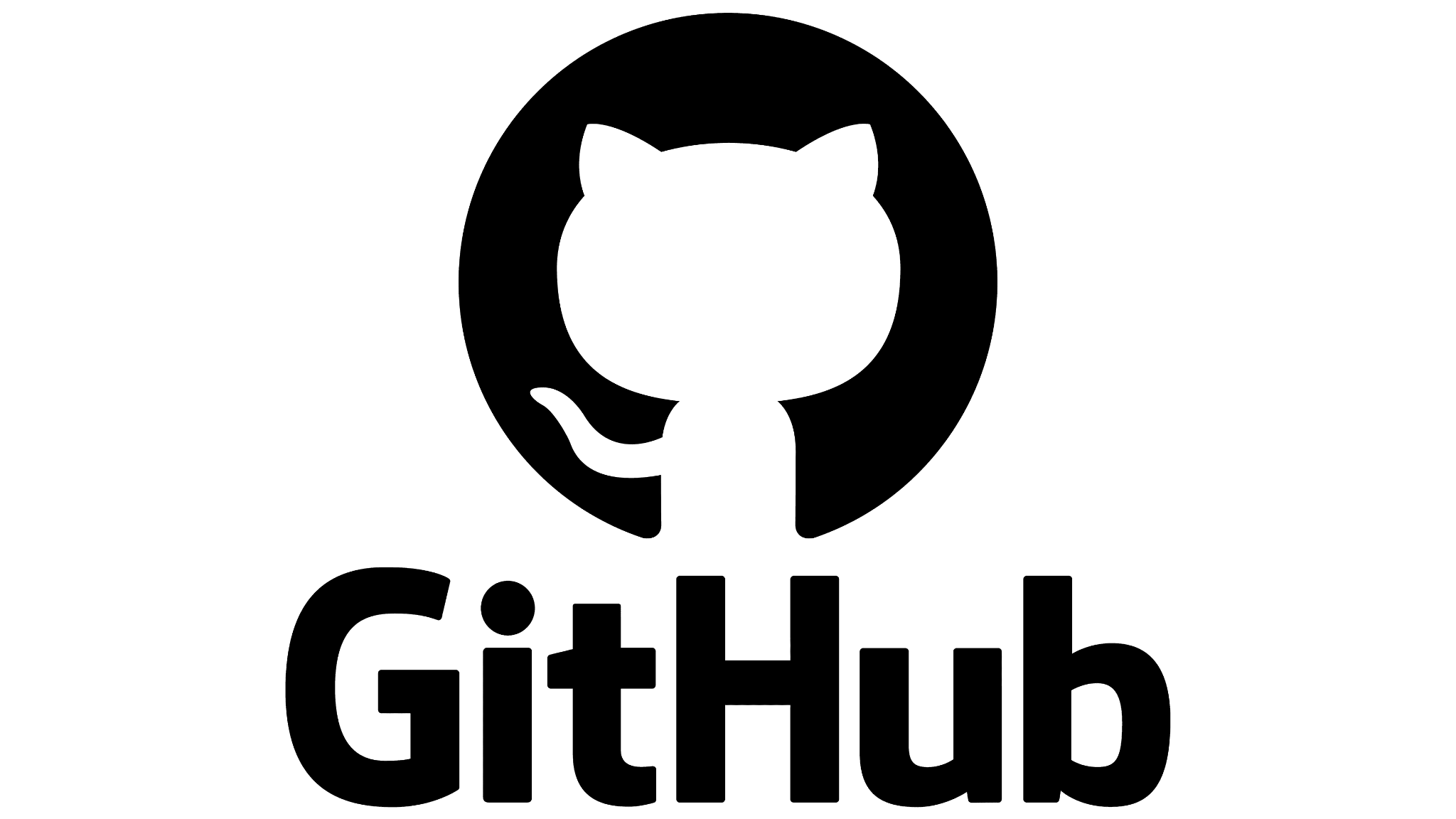 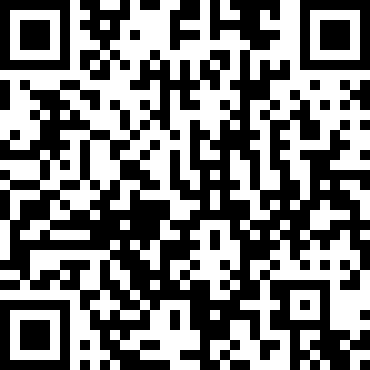 QR code на репозиторий Github
MVP
Перед тем как приступить к разработке, мы определили следующие требования для нашего продукта:
 ♦ Способность запуска без ошибок.
 ♦ Рабочий интерфейс.
 ♦ Удобный поиск игровых предметов.
 ♦ Краткое, но достоверное описание игровых предметов, которых мы повстречаем за время игры.
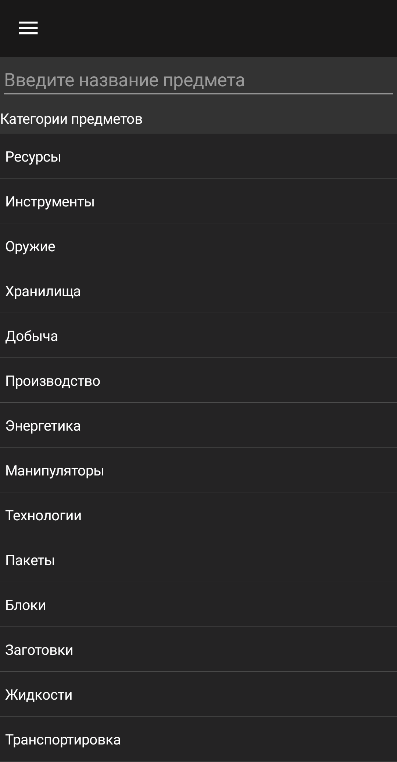 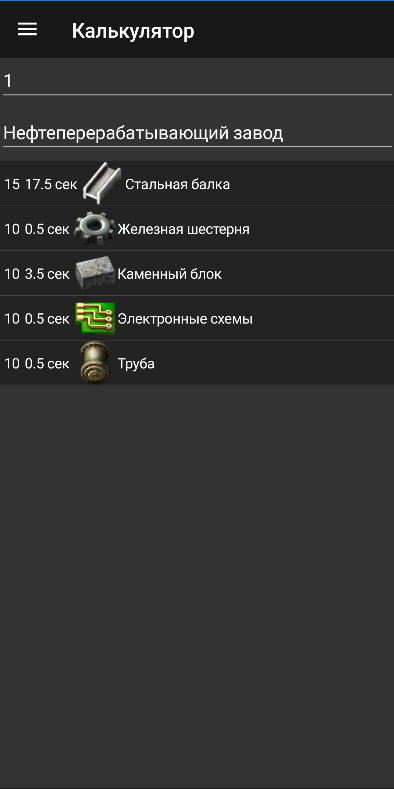 Кроме того мы добавили в наше приложение калькулятор для подсчета ресурсов, необходимых для создания игровых предметов.
Также мы добавили в наше приложения почту для связи, куда пользователи смогут писать своё мнение о приложении его недоработки и неточности в описании некоторых предметов.
Почта для связи:
stolenteam@yandex.ru
Главное меню(Поиск)
Калькулятор
Контакты
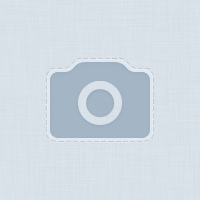 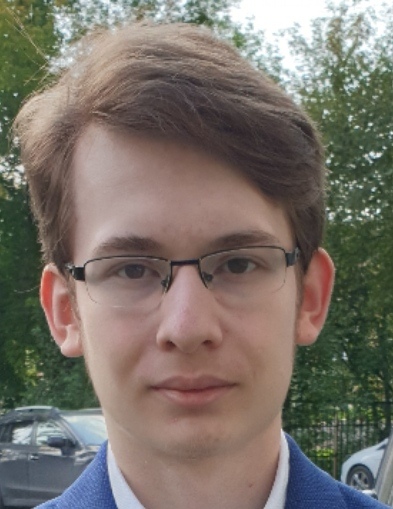 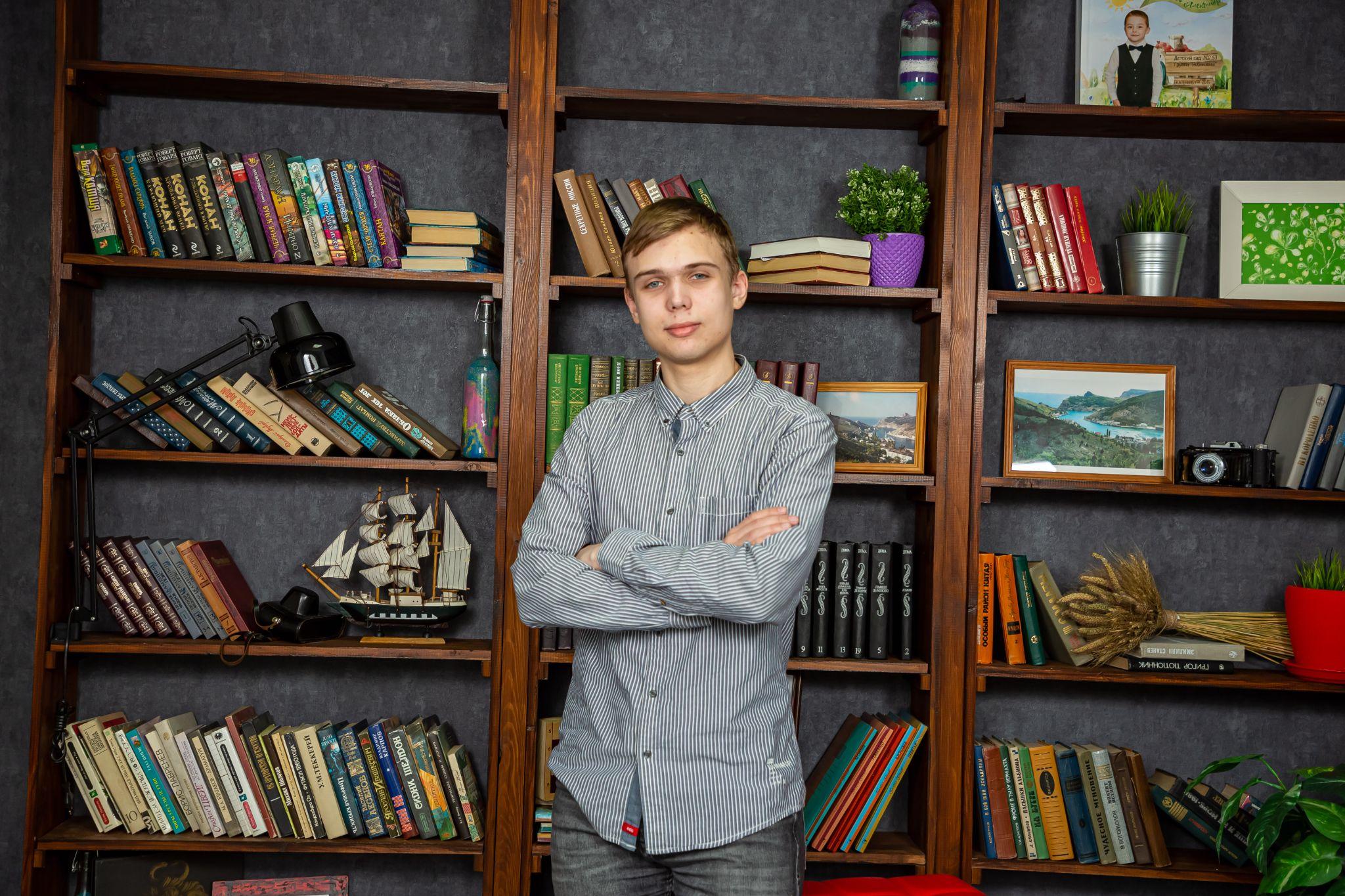 Иргашев Тимофей
Зазноба Савелий
Ситников Павел
@vox1er
@tima1375
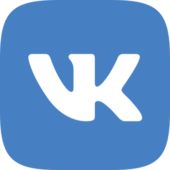 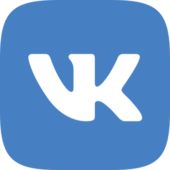 @danger_pavel
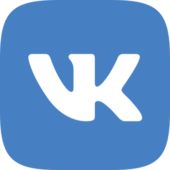 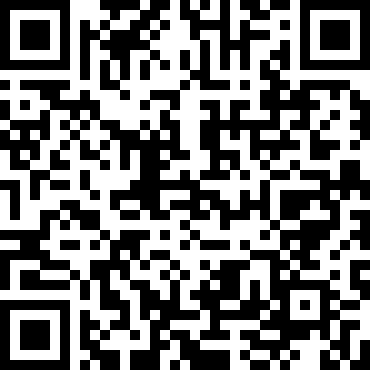 QR code на приложение (APK файл)